Kde hledat informace
Knihovny, online zdroje, archivy, obrazové databáze
DU0105 Písemná postupová zkouška		jaro 2016		Mgr. Lucie Urbánková, Mgr. Martin Šolc
Knihovny

Online zdroje
	A) Bibliografické zdroje
	B) Encyklopedie s texty a obrazy
	C) Databáze s abstraktem, případně plným textem a obrazy
	D) Databáze historická a kulturně historická pro dějiny 18. století

Archivní fondy

Obrazové databáze
Knihovny
Brno:   Gettyho knihovna
	Moravská zemská knihovna (MZK)
	knihovna Masarykovy univerzity, FF
	knihovny galerií, zejm. Moravská galerie (MG)

Praha:   Národní knihovna (NK)
	 knihovna Národní galerie (NG)
	 knihovna Národního muzea (NM)

Vídeň:   Museumsbibliothek, Kunsthistorisches Museum  (KHM)
	  Österreichische Nationalbibliothek (ÖNB)
	 Fachbereichsbibliothek Kunstgeschichte (Uni Wien)
Monografie, slovníky
Velmi často obsahují na konci rozsáhlou bibliografii
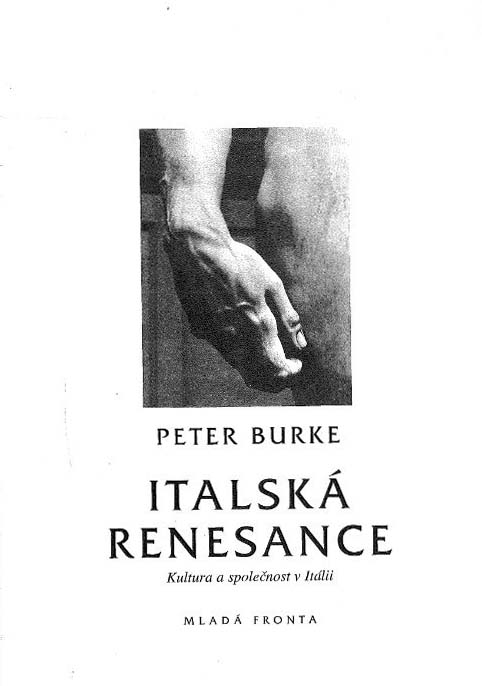 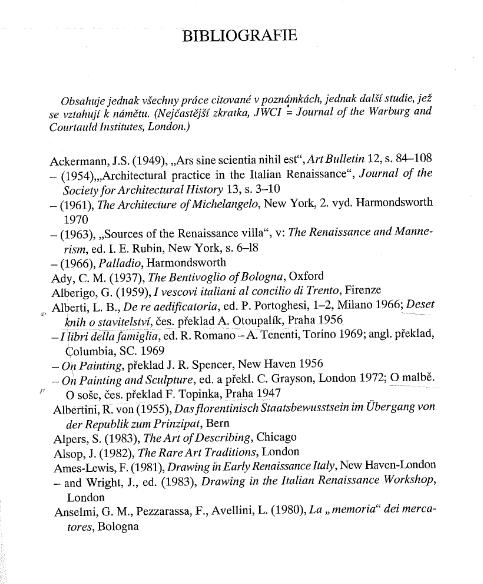 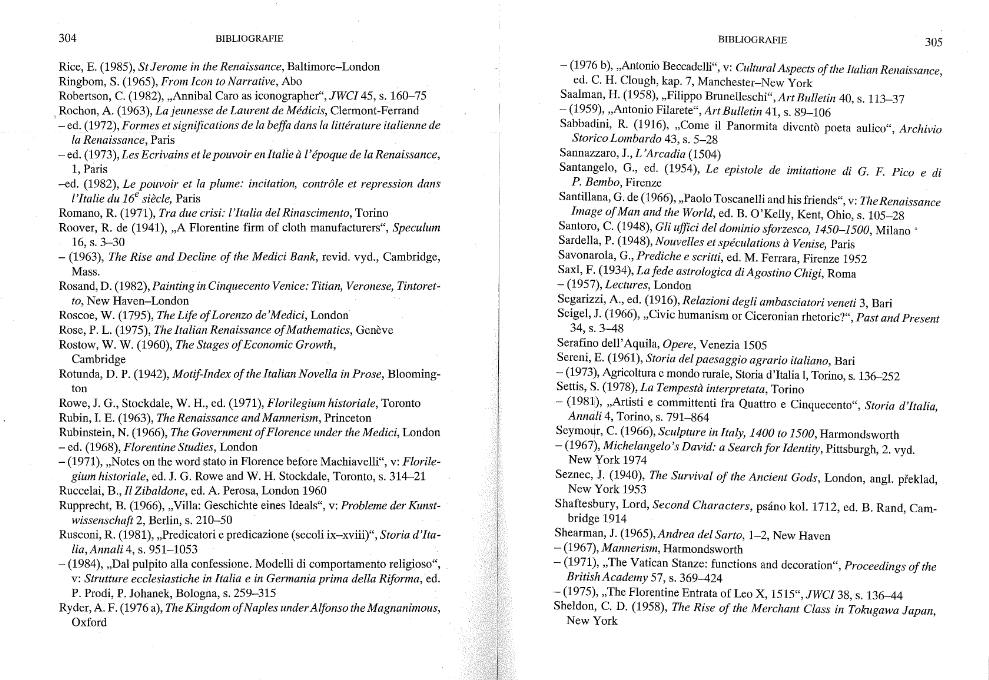 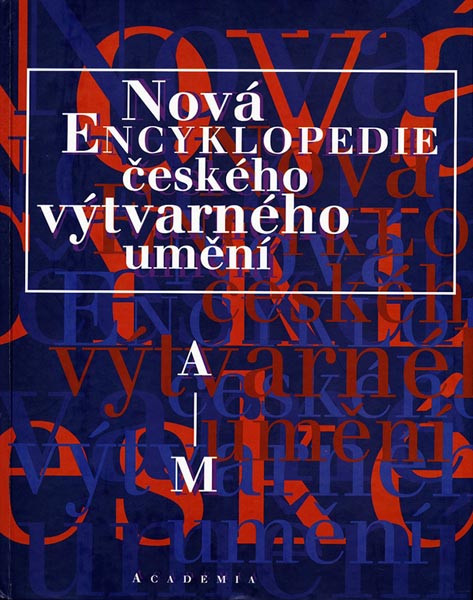 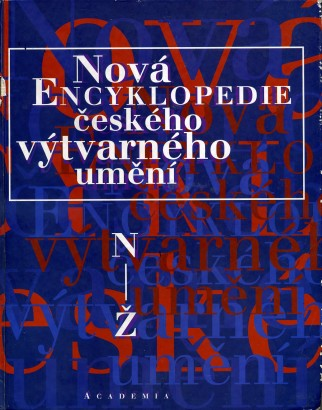 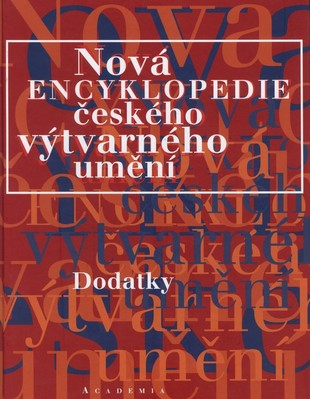 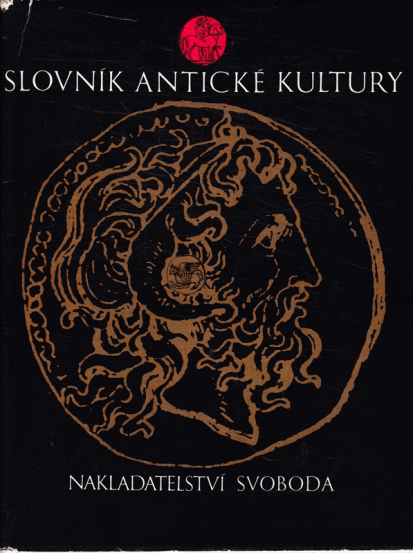 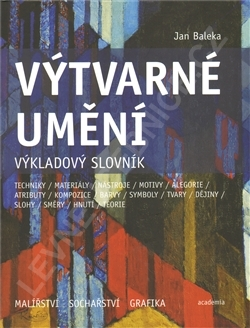 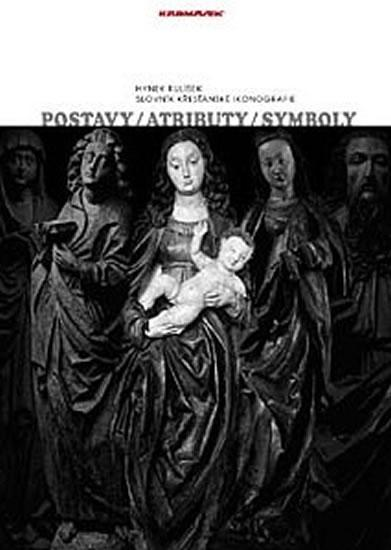 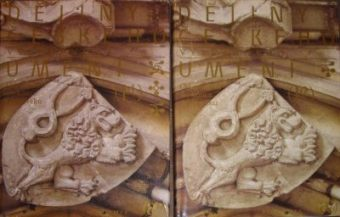 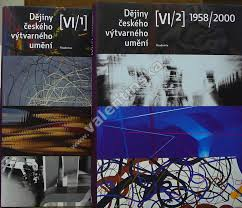 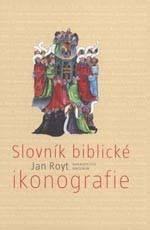 Online zdroje
Bibliografické zdroje

B) Encyklopedie s texty a obrazy

C) Databáze s abstraktem, případně plným textem a obrazy

D) Databáze historická a kulturně historická pro dějiny 18. století
A) Bibliografické zdroje
Oborová brána Umění a architektura (ART)
Česká uměleckohistorická bibliografie
Bibliografická databáze Historického ústavu AVČR
ARTbibliographies Modern
Avery Index to Architectural Periodical
Bibliography of the History of Art
DAAI: Design And Applied Arts Index
Oborová brána Umění a architektura (ART)
Oborová brána ART umožňuje uživatelům paralelně prohledávat různé české a zahraniční zdroje (katalogy knihoven, souborné katalogy, plnotextové databáze atd.) z oblasti dějin architektury, sochařství, malířství, kresby, uměleckého řemesla, uměleckého průmyslu, designu, fotografie, teorie a kritiky umění, památkové péče, archeologie, genealogie, restaurátorství apod.
V současné době nabízí portál ART pět předvybraných skupin zdrojů: Katalog VUK, Další knihovny ČR, Zahraniční knihovny, Databáze článků a časopisů, samostatnou skupinu tvoří Manuscriptorium.
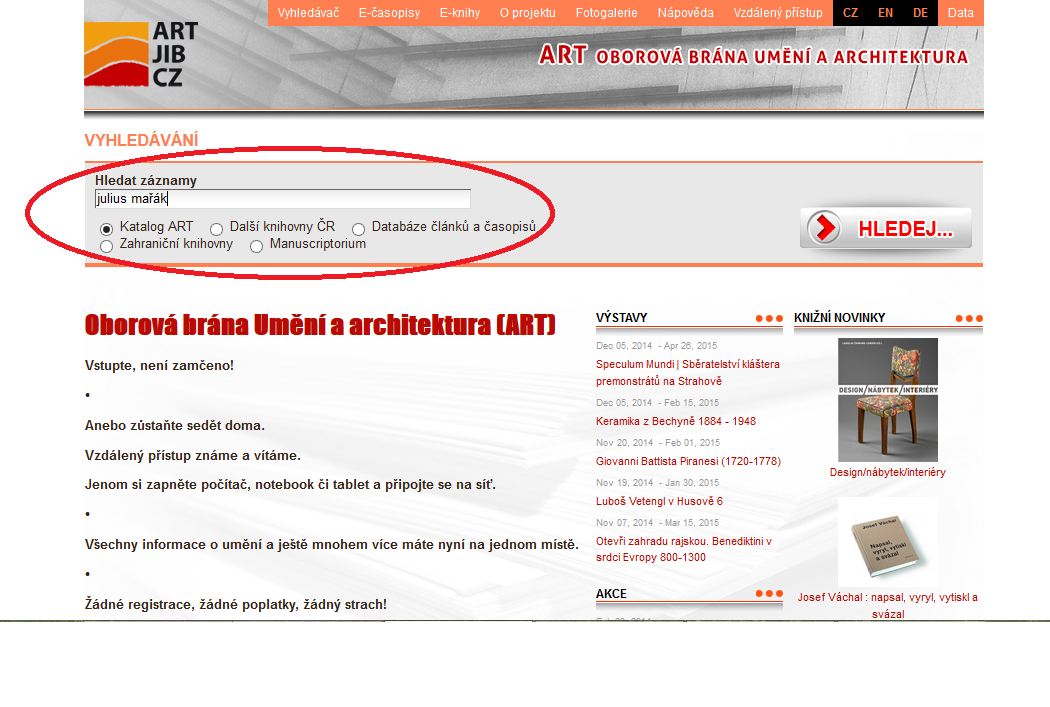 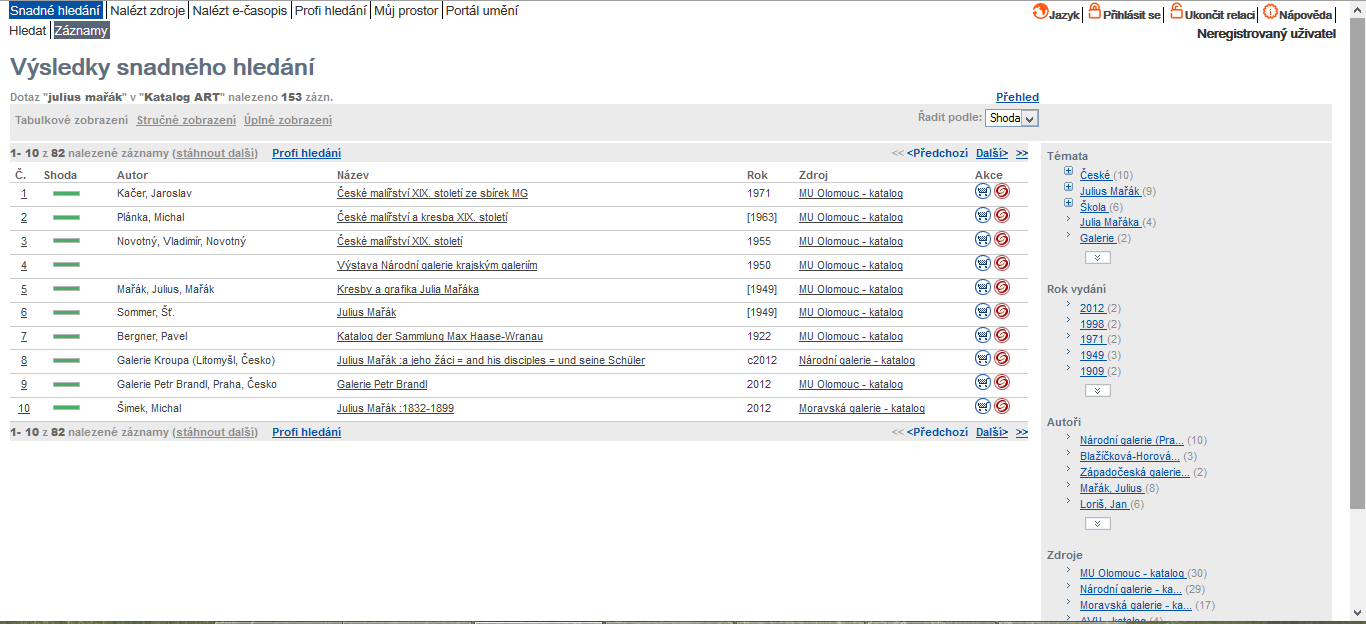 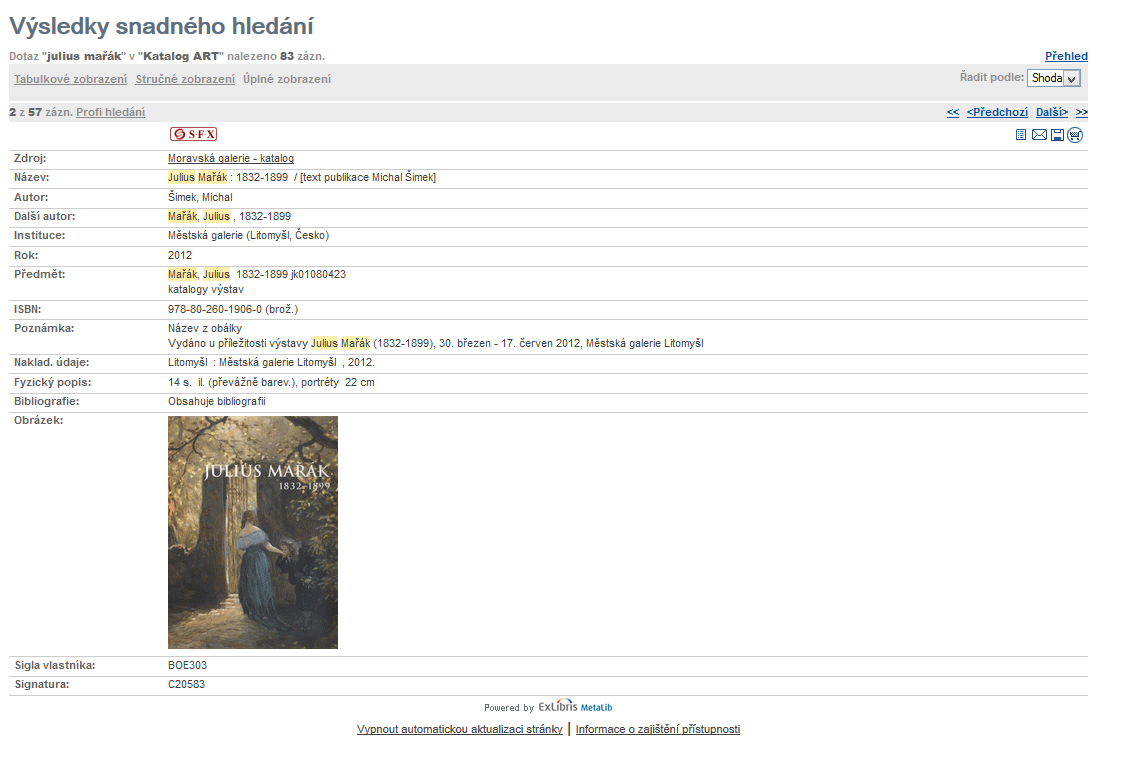 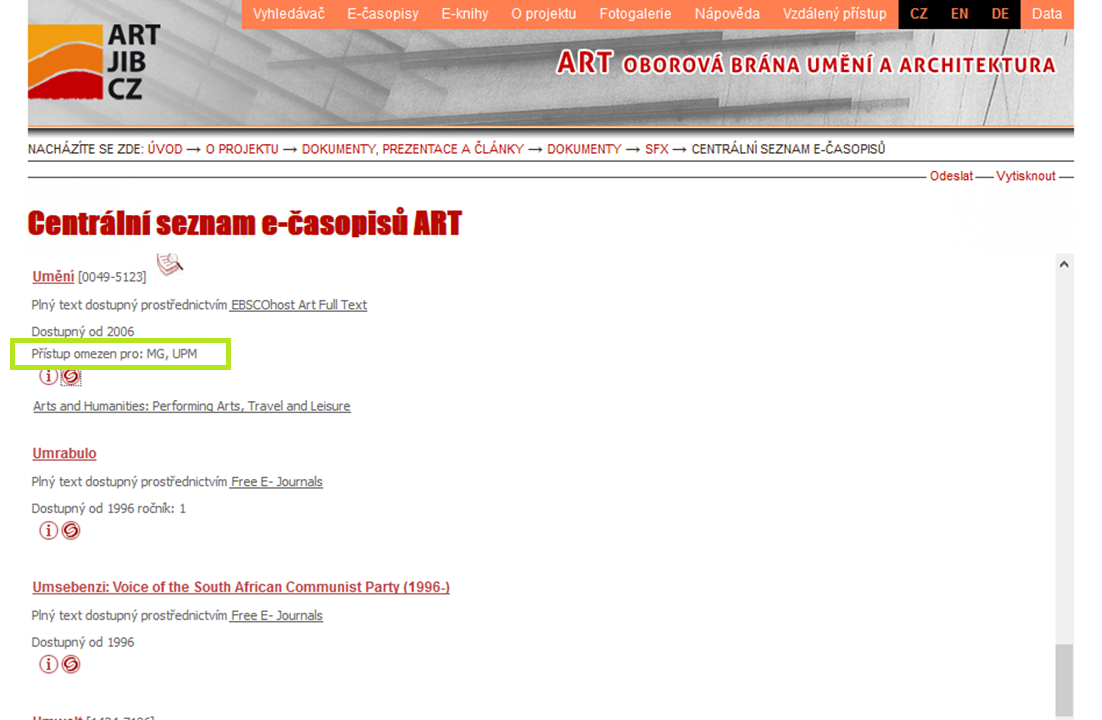 Jednotná informační brána
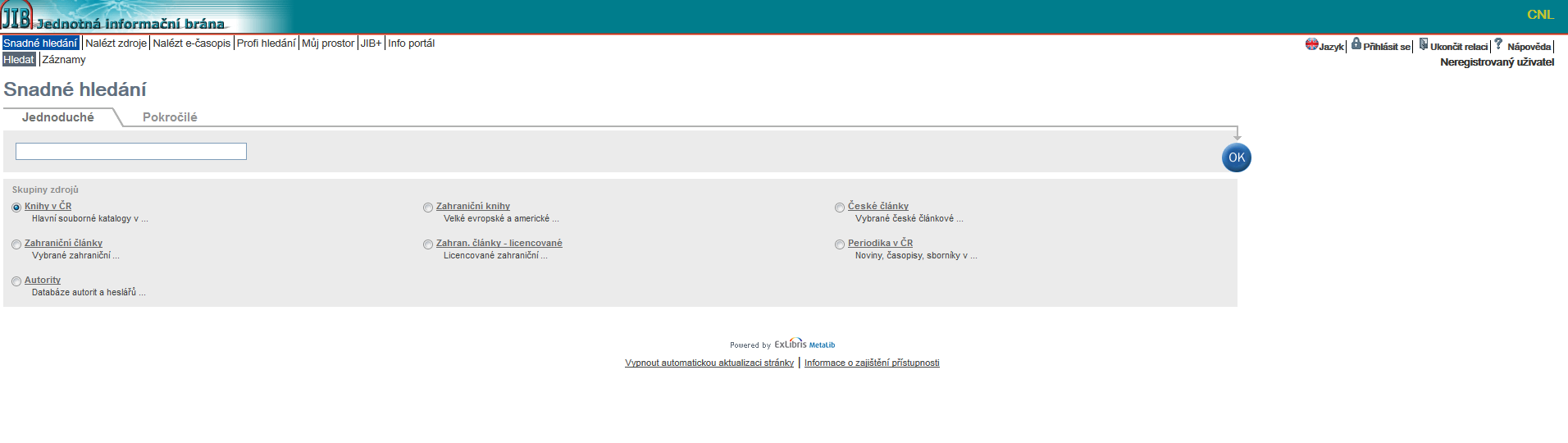 Česká uměleckohistorická bibliografie
Obsahuje záznamy knih, sborníků, článků z periodik a katalogů výstav za léta 1988–1991, 1994–2003 a digitalizované ročníky 1971–1987 a 1992–1993. Databáze je projektem Programu podpory cíleného výzkumu a vývoje Akademie věd České republiky.
Bibliografii zpracovává: Ústav dějin umění AV ČR
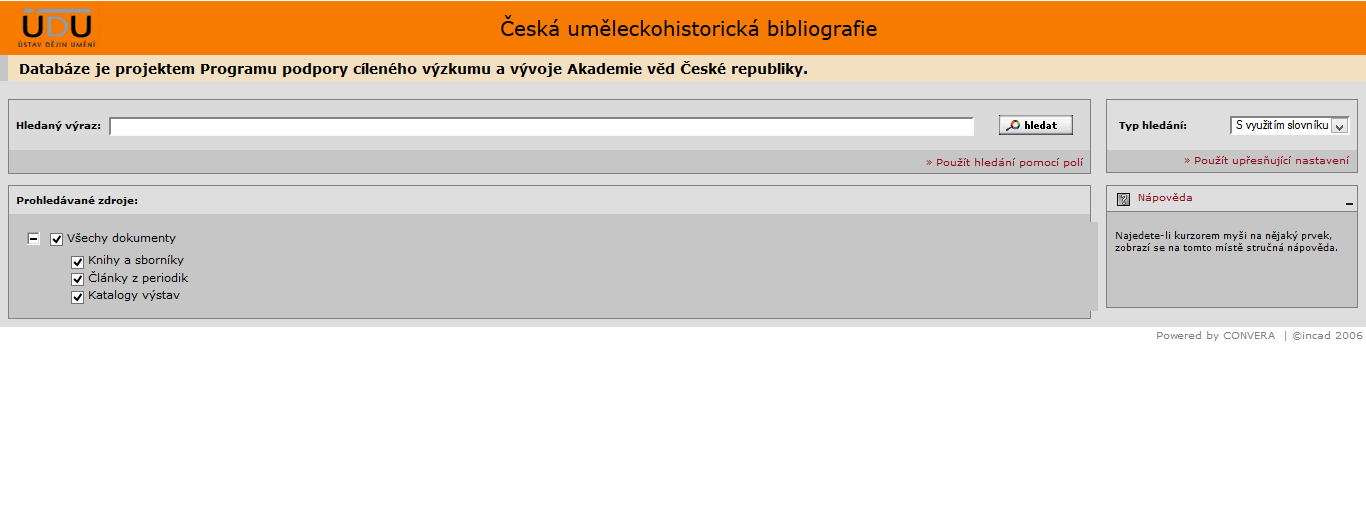 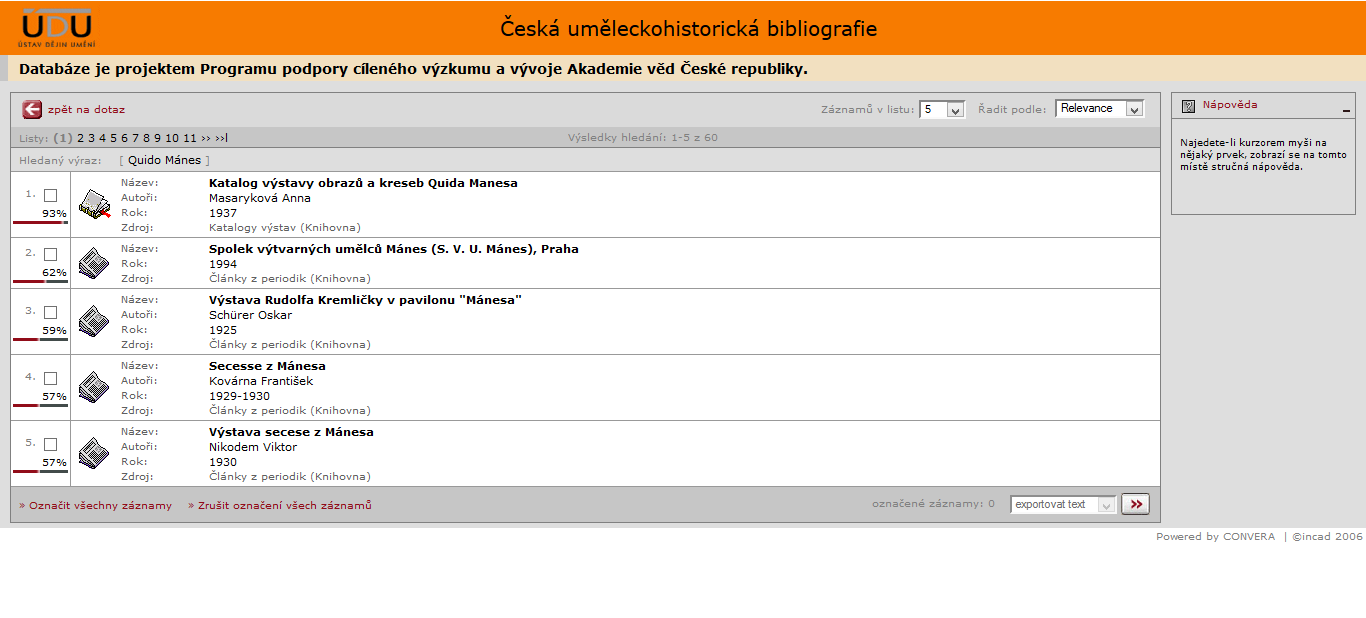 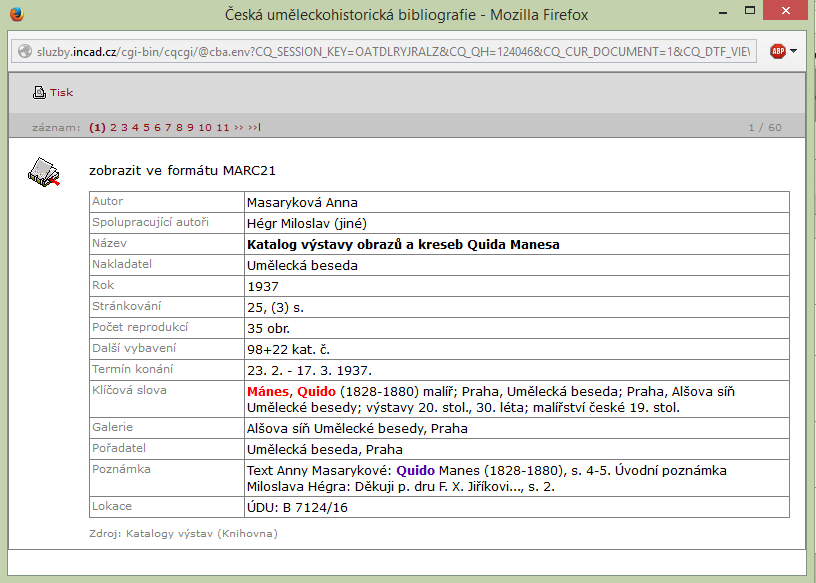 Bibliografické databáze Historického ústavu AV ČR
BDČZ poskytuje na webu veřejný bezplatný přístup do databází, které v současnosti obsahují více než 300 000 záznamů odborné literatury od r. 1990, výběrově od r. 1945.
Databáze zachycuje knihy a články v časopisech a sbornících z oboru historie vydané po roce 1990, které mají bohemikální charakter (český autor, české téma, vydáno v Čechách).
Bibliografii zpracovává: Knihovna Historického ústavu AV ČR
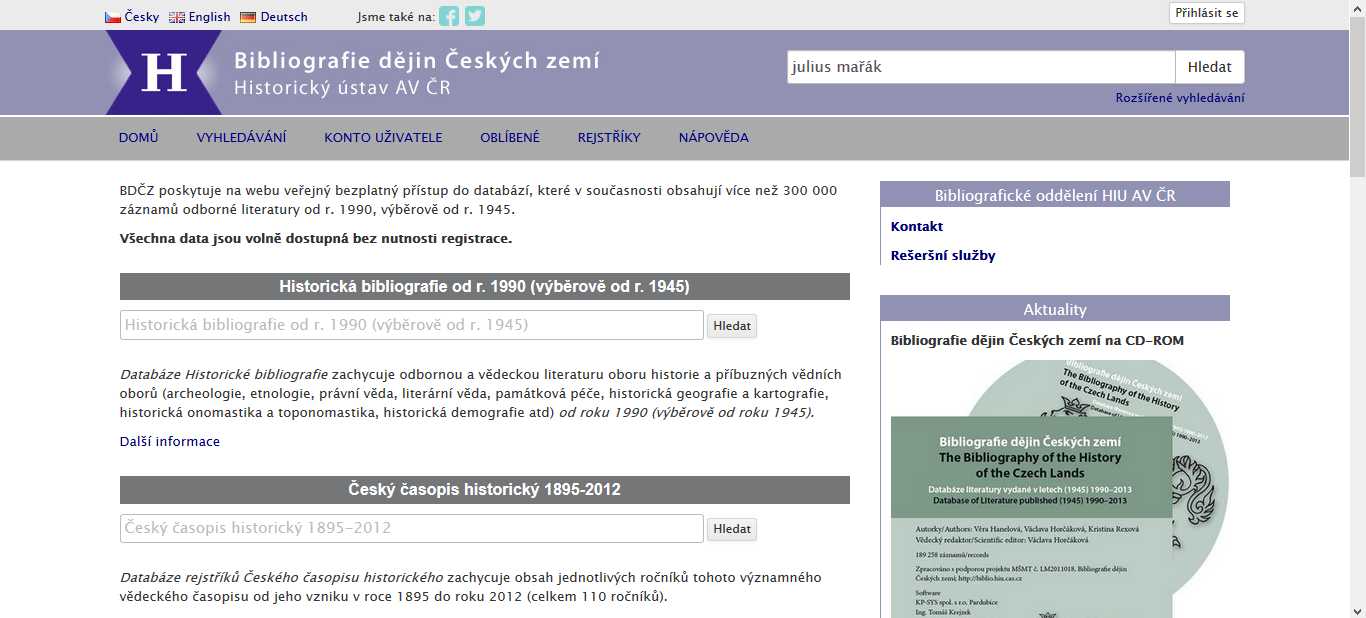 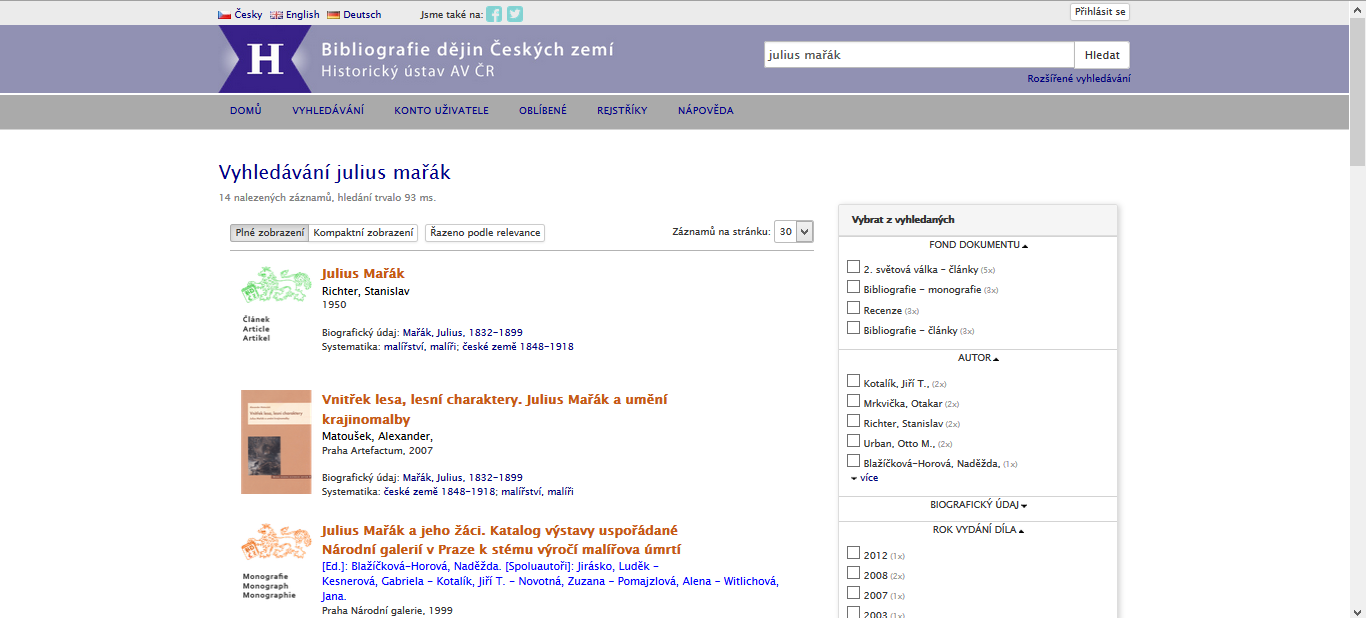 ARTbibliographies Modern (ABM)
Bibliografická databáze abstraktů o moderním a současném umění
Zaměřuje se speciálně na abstrahování literatury o moderním a současném umění z celého světa. Umožňuje rychlý přístup k uměleckým časopisům, muzejním bulletinům, katalogům výstav, knihám, esejům a disertačním pracím pokrývajícím umění 20. století. Zahrnují celou řadu uměleckých oborů včetně fotografie, textilního umění, designu interiérů a nábytku, grafického designu, počítačového a elektronického umění, etnické umění, návrh známek, video, šperkařství, keramiku, scénická umění, ilustrace, koberce, návrh medailí, grafitti, módní návrhářství, kaligrafii, sklo apod. Retrospektiva od roku 1974.
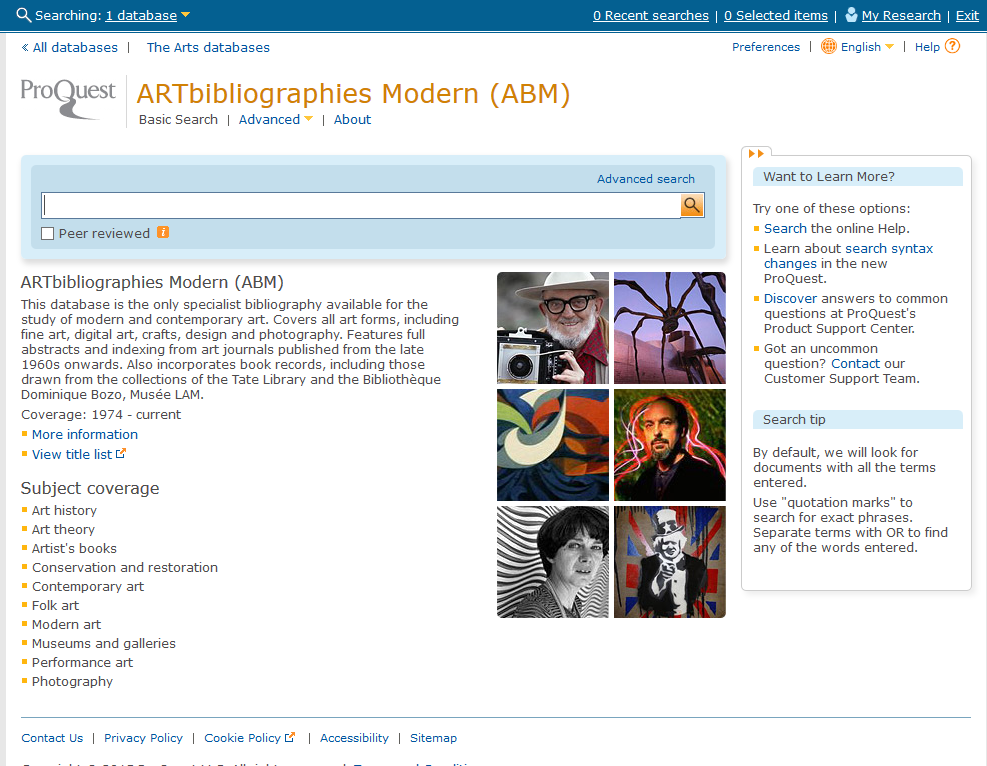 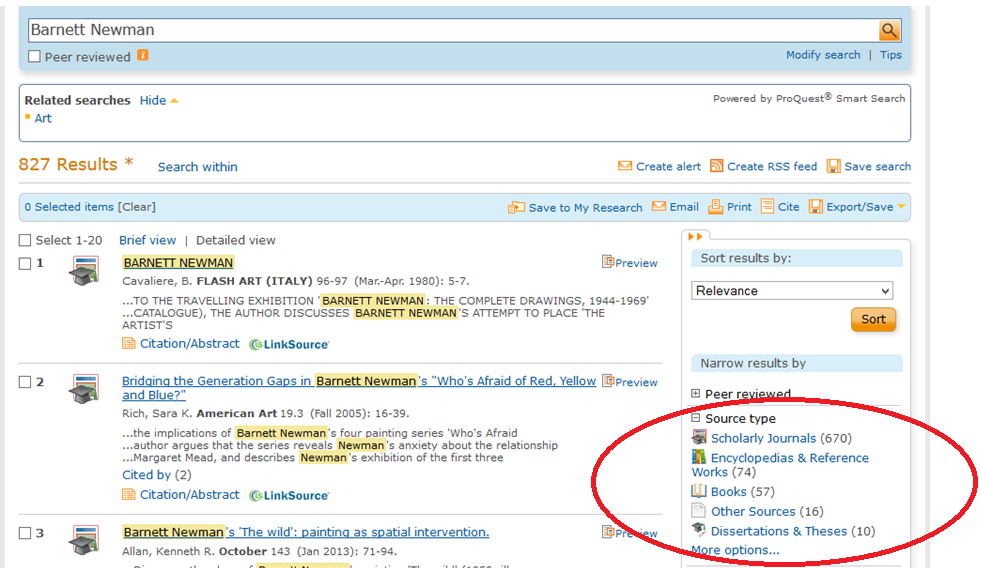 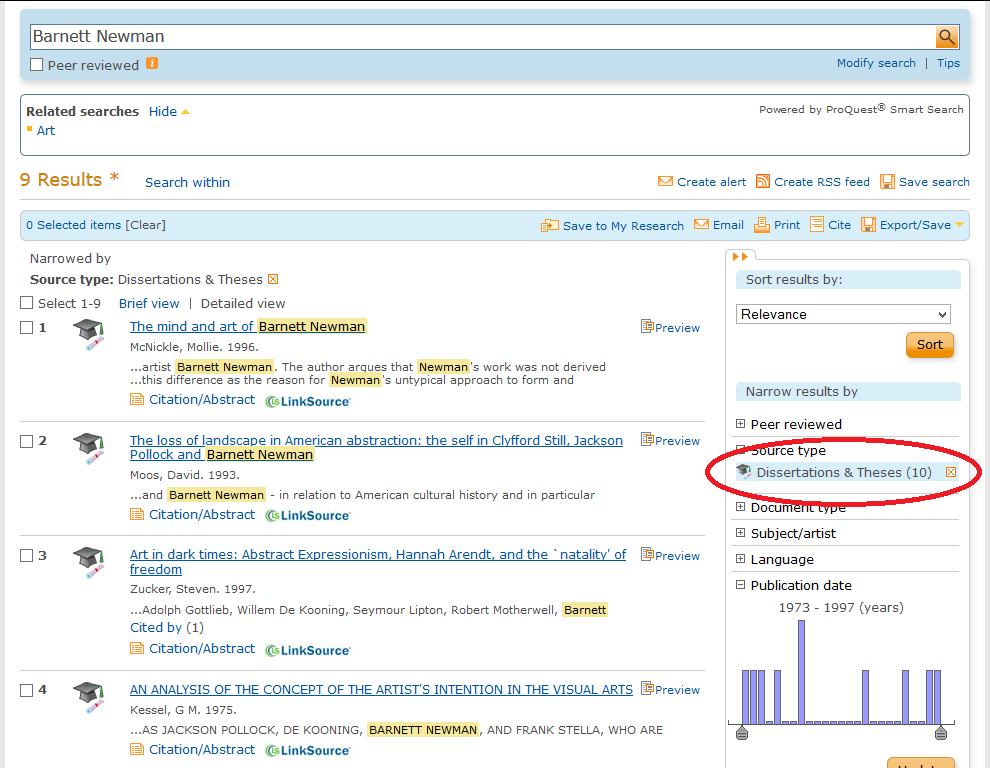 B) Encyklopedie s texty a obrazy
Oxford Art Online
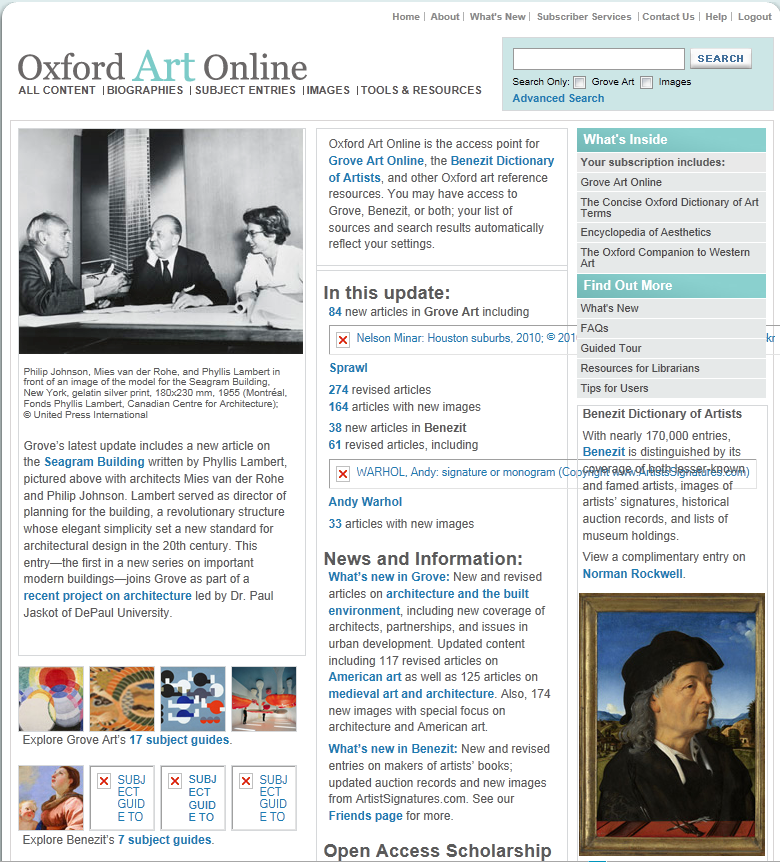 C) Databáze s abstraktem, případně plným textem a obrazy
JSTOR
Kubikat
Art Full Text
Art Index Retrospective: 1929-1984
Art Source
JSTOR
Plné texty vědeckých (humanitních) časopisů.
V multioborové databázi je rovněž 55 titulů časopisů s texty článků (ty si můžete vytisknout v pdf-formátu) z oblasti dějin umění, mimo jiné:

American Art Journal
The Art Bulletin
Art Journal
October
Oxford Art Journal
Artibus et Historiae
The Burlington Magazine
Garden History
Journal of the Warburg and Courtauld Institutes
Master Drawings
Marburger Jahrbuch fur Kunstwissenschaft
Zeitschrift fuer Kunstgeschichte
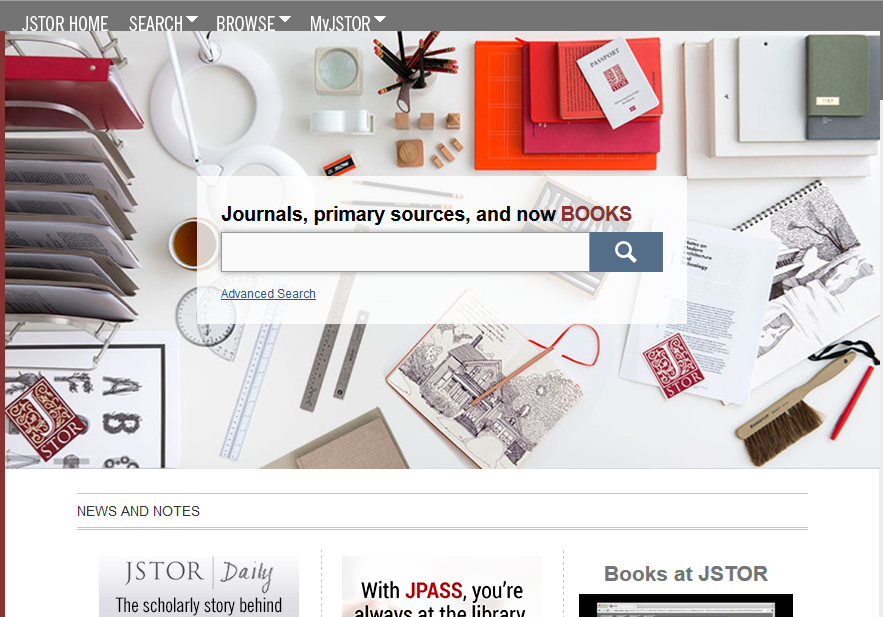 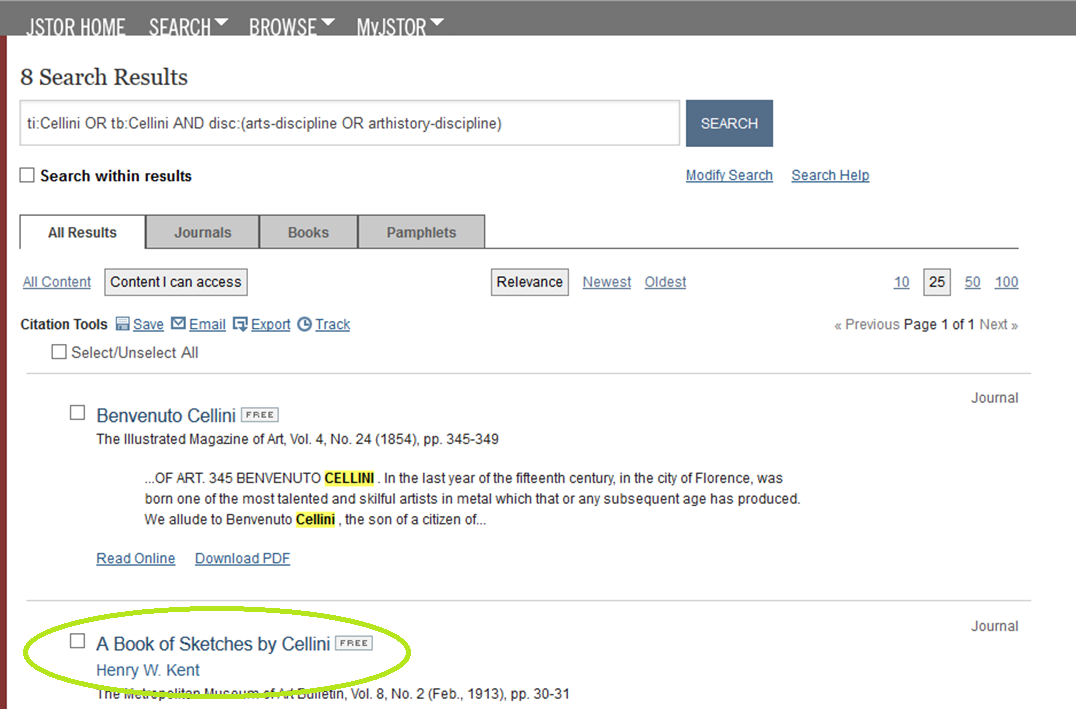 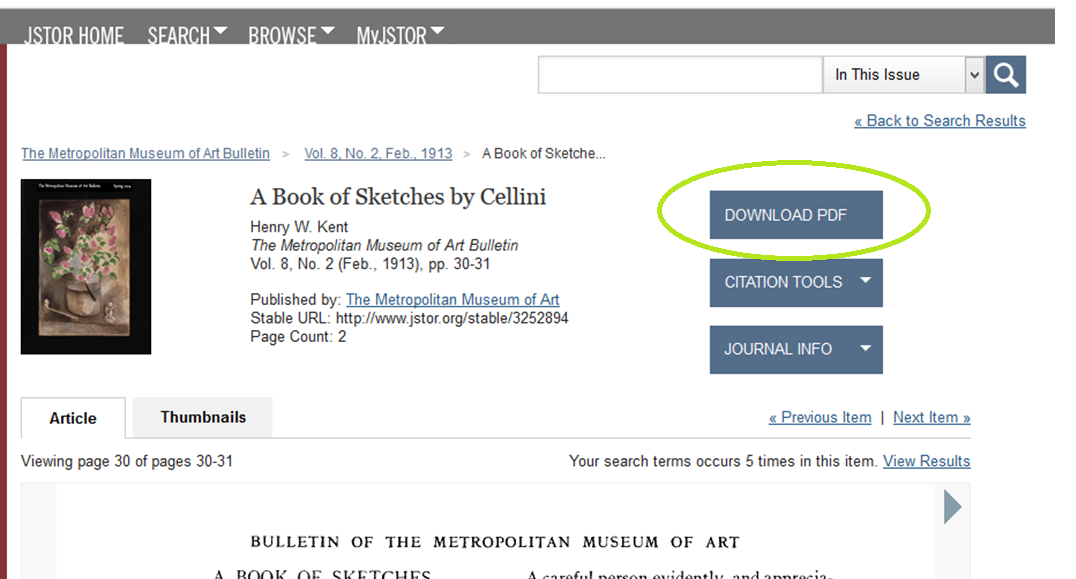 Kubikat
Společný katalog německých univerzitních knihoven, obsahuje volně dostupné (případně placené) plné texty vědeckých (humanitních) časopisů, studií, knih.

Spolupodílejí se následující instituce:
Kunsthistorisches Institut in Florenz, Max-Planck-Institut (www.khi.fi.it)
Zentralinstitut für Kunstgeschichte in München (www.zikg.eu) - Träger: Bayerisches Staatsministerium für Bildung und Kultus, Wissenschaft und Kunst 
Deutsches Forum für Kunstgeschichte / Centre allemand d'histoire de l'art in Paris (www.dt-forum.org) - Träger: Max Weber Stiftung - Deutsche Geisteswissenschaftliche Institute im Ausland 
Bibliotheca Hertziana, Max Planck-Institut für Kunstgeschichte in Rom (www.biblhertz.it)
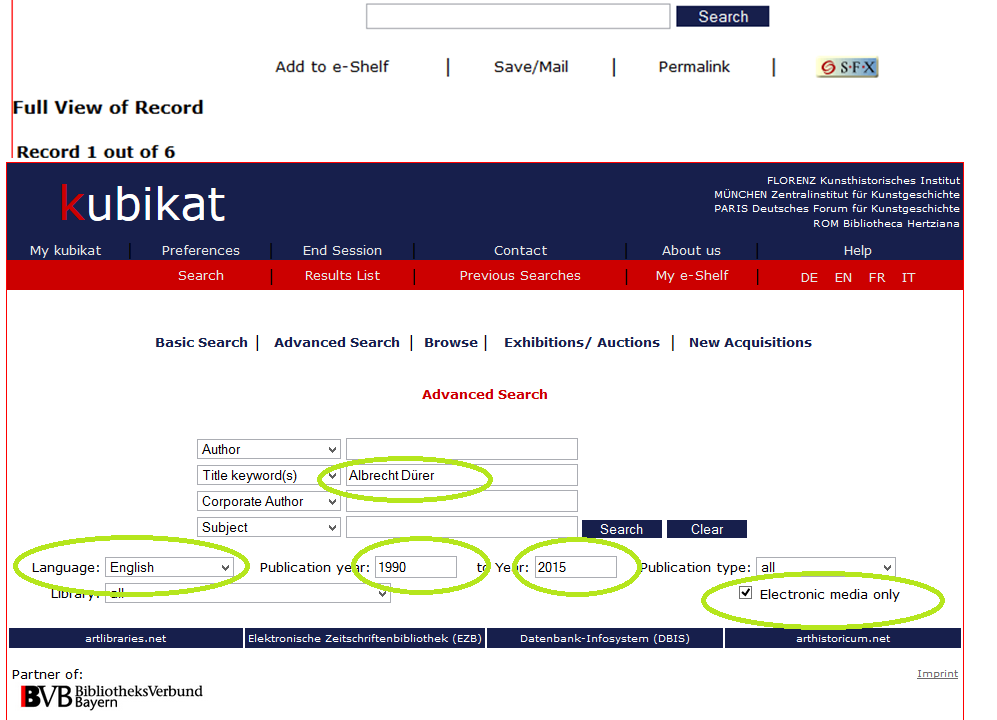 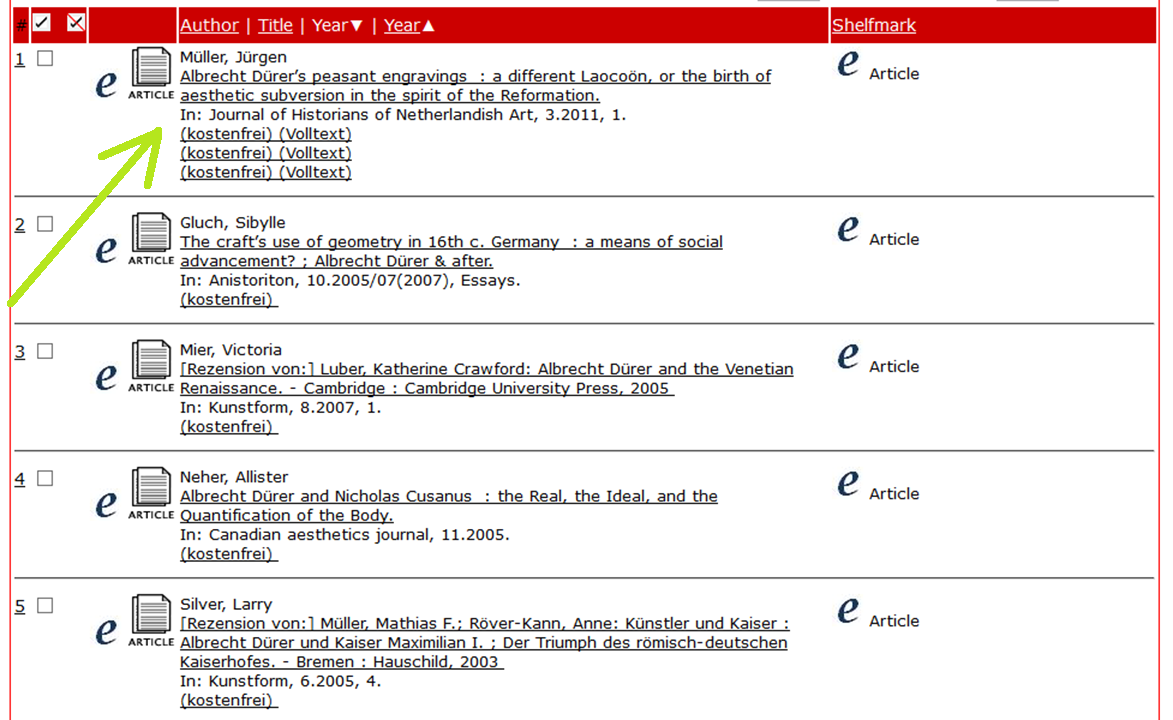 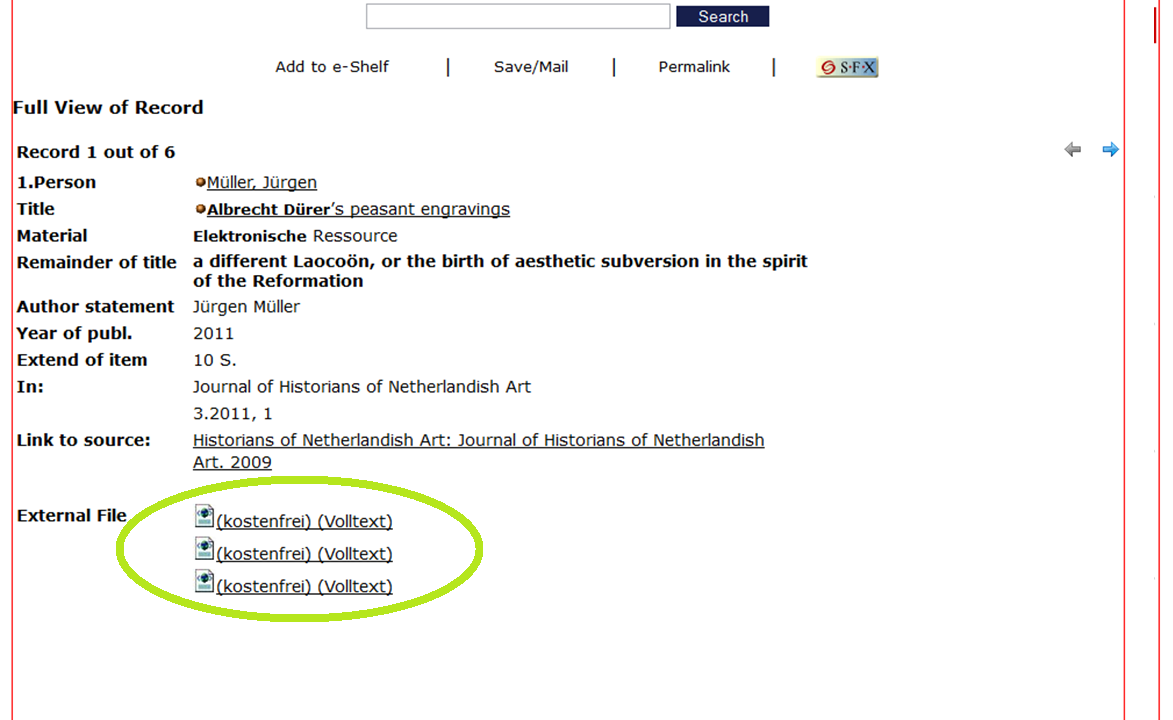 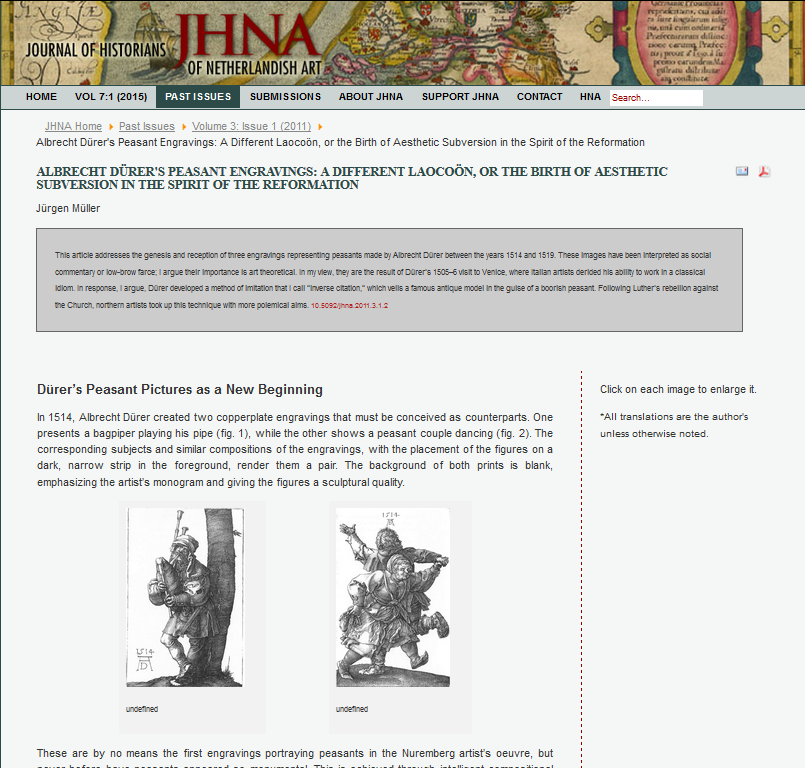 Art Full Text
Databáze je spolehlivým zdrojem informací o všech uměleckých oborech počínaje rokem 1984. Pokrývá umělecké aspekty oborů archeologie, architektury, historie umění, urbanistiky, malířství, průmyslové grafiky, filmu a fotografie a dalších oborů. Obsah databází je získáván z více než 500 světových periodik celé řadě jazyků a z dalších dokumentů, jako jsou např. muzejní publikace. Přes 60% záznamů se týká publikací vycházejících mimo USA. Celkem 1.8 mil. záznamů s ročním přírůstkem 30 000. Záznam je doplněn abstraktem, plný text je dosažitelný ze 160 titulů periodik. Vyhledává se pomocí vlastního předmětového thesauru. Přístup je rovněž k 100 000 ilustrací v: Art Museum Image Gallery.
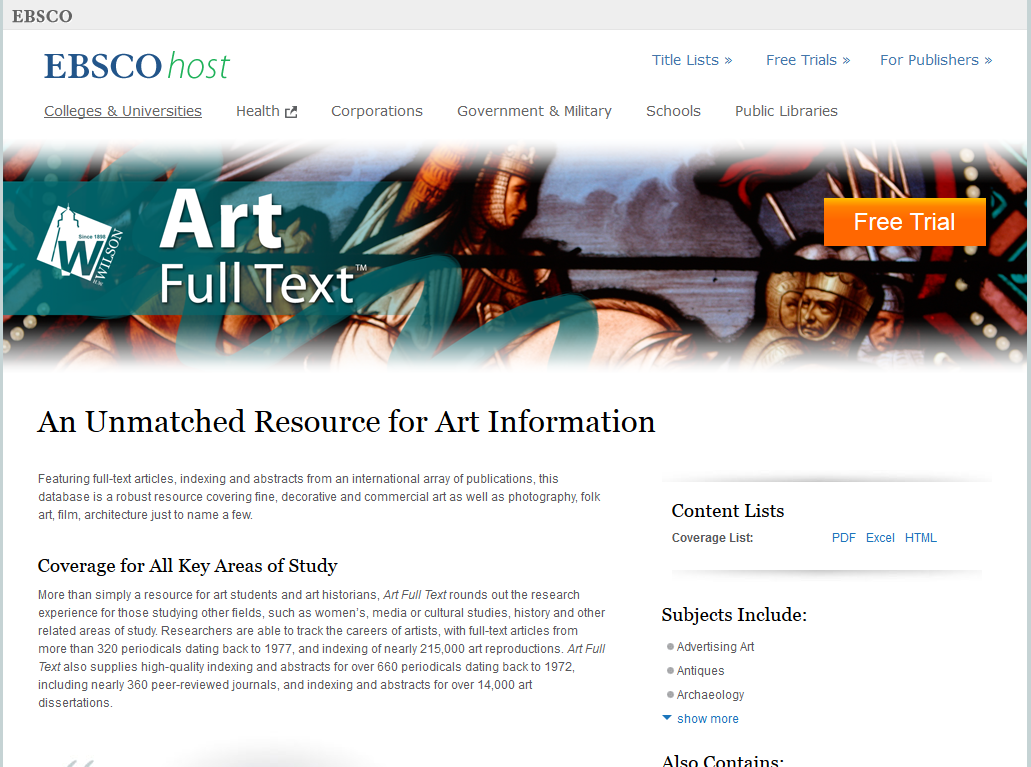 Kramerius
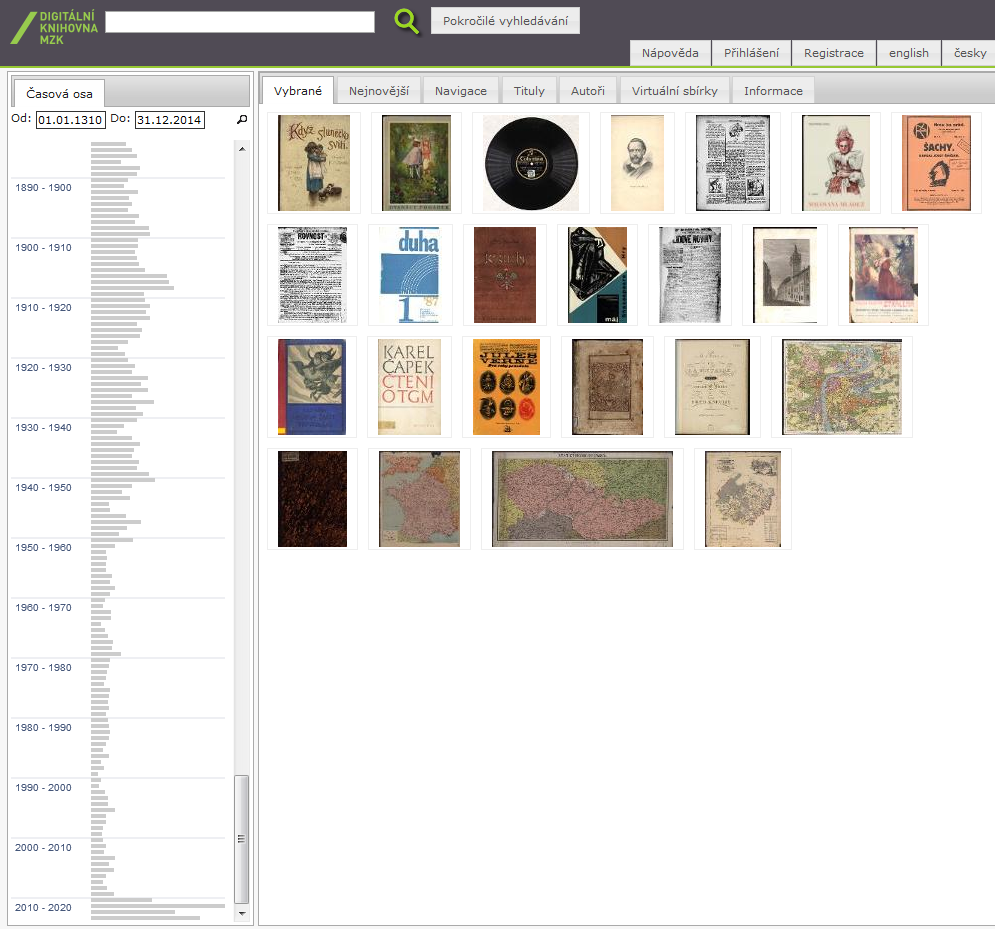 digitální knihovna pro zpřístupnění kulturního a digitálního dědictví
koordinátorem je Národní knihovna ČR
na 40 knihoven, MZK Brno
D) Databáze historická a kulturně historická pro dějiny 18. století
Electronic Enlightenment
Electronic Enlightenment
Jedná se o zcela nově přístupnou databázi, která by se měla postupně rozšiřovat na celé dějiny kultury osvícenství. V databázi jsou dnes zpřístupněny originály korespondence význačných osob, největších myslitelů, zakladatelů moderního světa, žijících v 18. století, kterou si vyměňovali se svými přáteli a rodinnými příslušníky, bankéři, knihkupci, příznivci a vydavateli. K dispozici je na 53 000 dopisů a dokumentů přibližně 6 000 pisatelů, uvedeno na 80 000 zdrojů, skoro 230 000 odborných poznámek - v angličtině, francouzštině, němčině, italštině a dalších jazycích. Informace jsou doplněny linky na některé další zdroje, jež je možné využívat. Aktualizace dvakrát ročně.
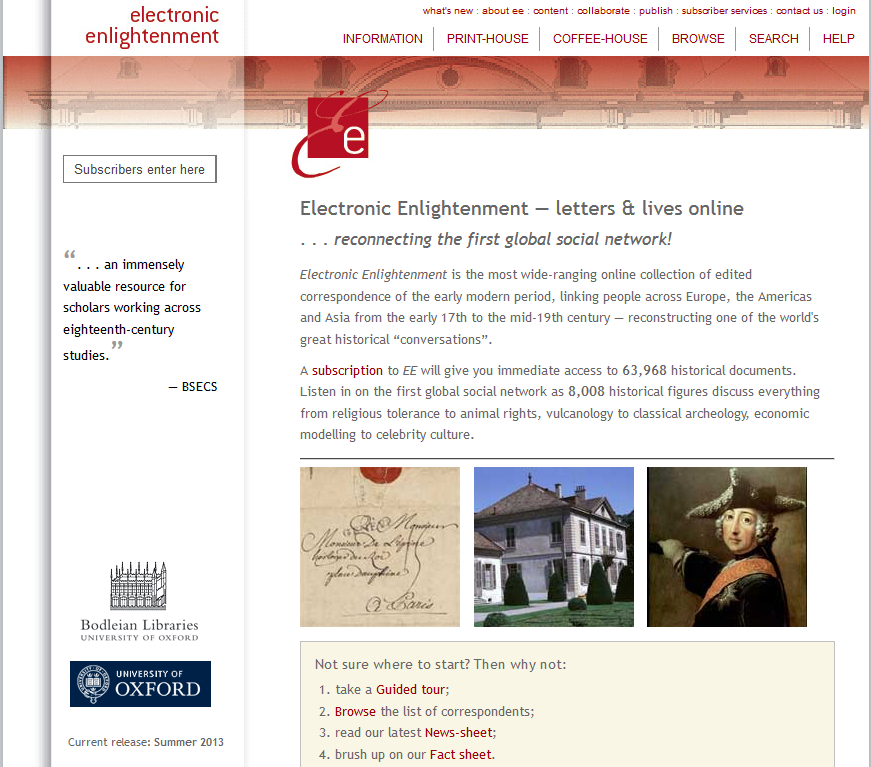 Více viz:
Informační zdroje přístupné z hlavního portálu Masarykovy univerzity: http://library.muni.cz/ezdroje/
 
Volně dostupné české online zdroje:
https://www.mzk.cz/katalogy-databaze/databaze/volne-dostupne-ceske-online-zdroje
 
Online zdroje SDU FF MU:
https://www.phil.muni.cz/dejum/content/informace/online_zdroje.php
Portál elektronických informačních zdrojů MU
http://library.muni.cz/ezdroje/
Elektronické informační zdroje (EIZ) pro vědu, výzkum a výuku na MU. Jedná se především o "licencované zdroje" – komerční informační zdroje, pro něž má MU uhrazen přístupový poplatek. Tyto zdroje jsou dostupné pouze zaměstnancům a studentům Masarykovy univerzity a výhradně jen pro jejich akademickou potřebu.
Přístup k licencovaným zdrojům (a služby s tím spojené) je povolen z počítačů zapojených v počítačové síti MU
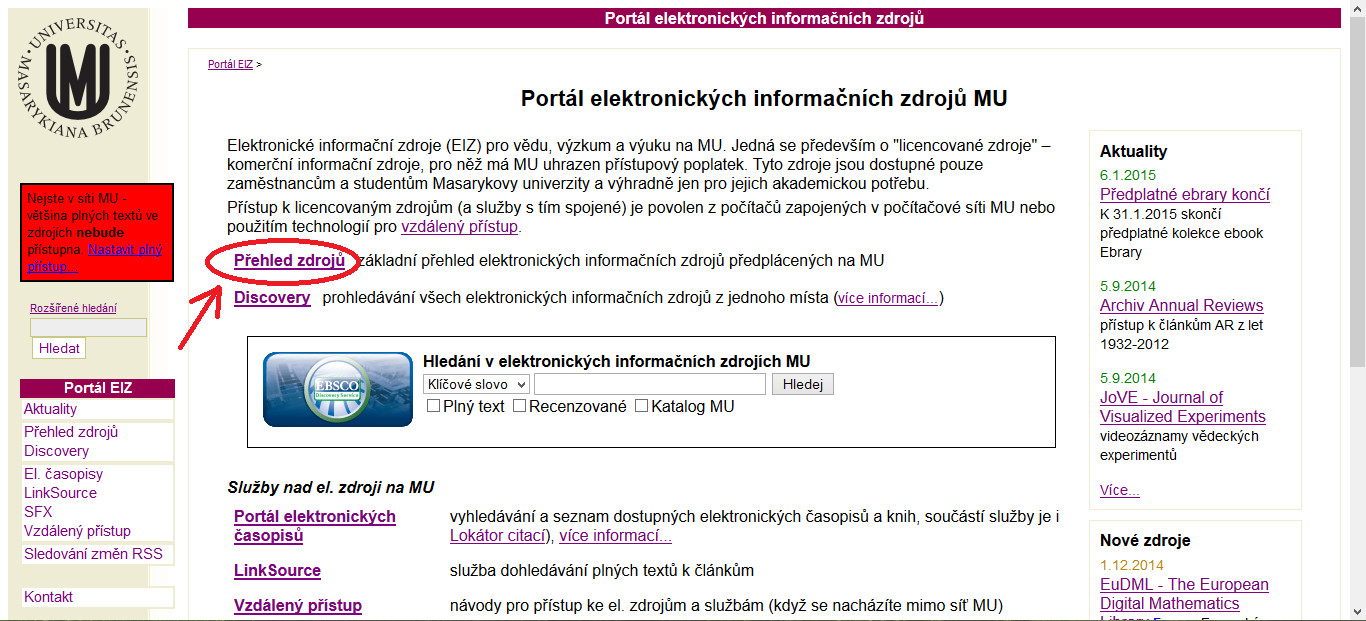 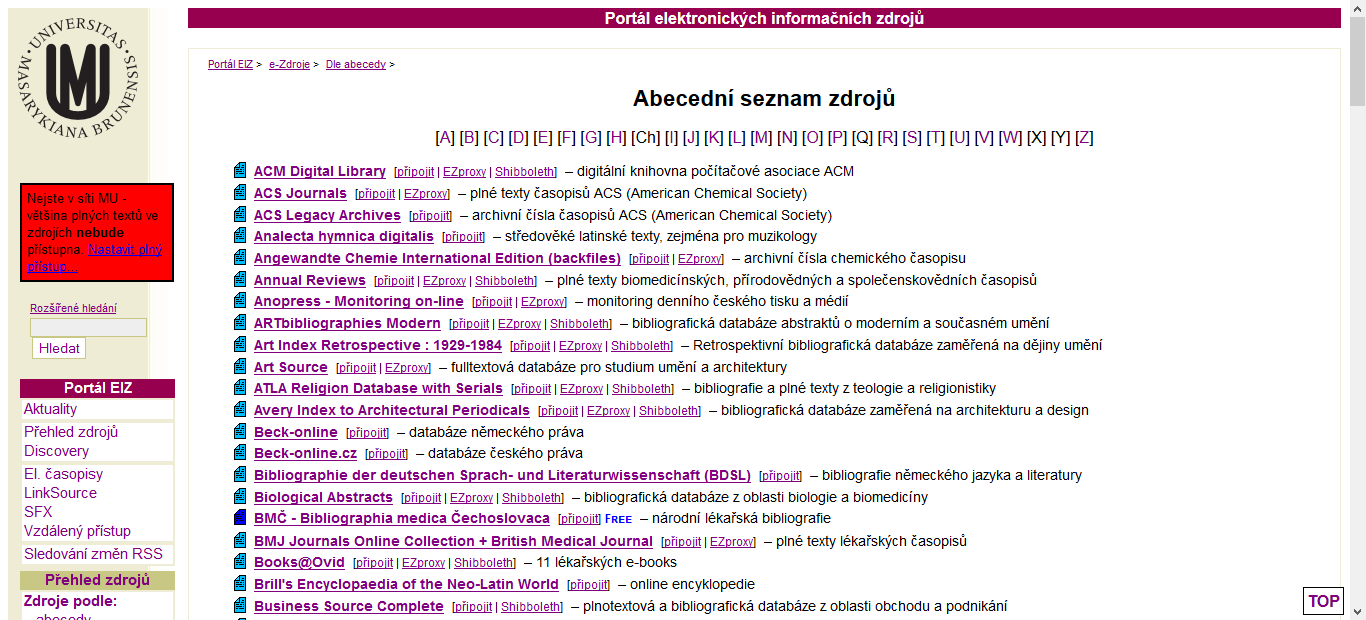 Archivní fondy v ČR
Archivní fondy a sbírky v České republice
http://aplikace.mvcr.cz/archivni-fondy-cr/default.aspx
 
Badatelna, paměťové instituce on-line
http://www.badatelna.eu/
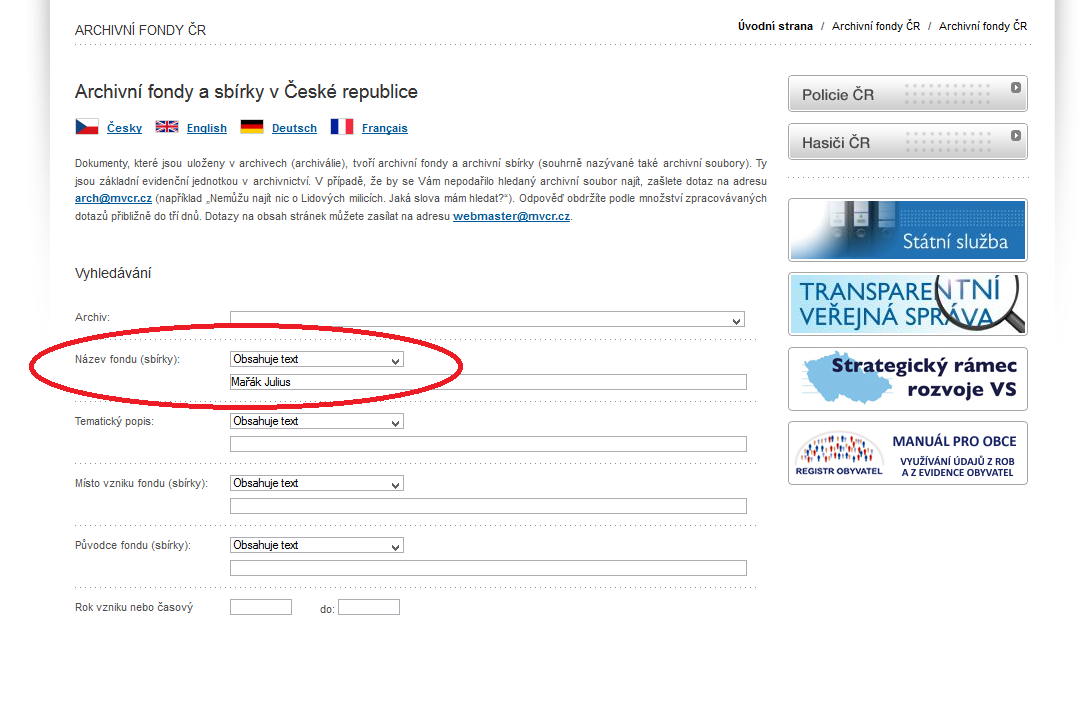 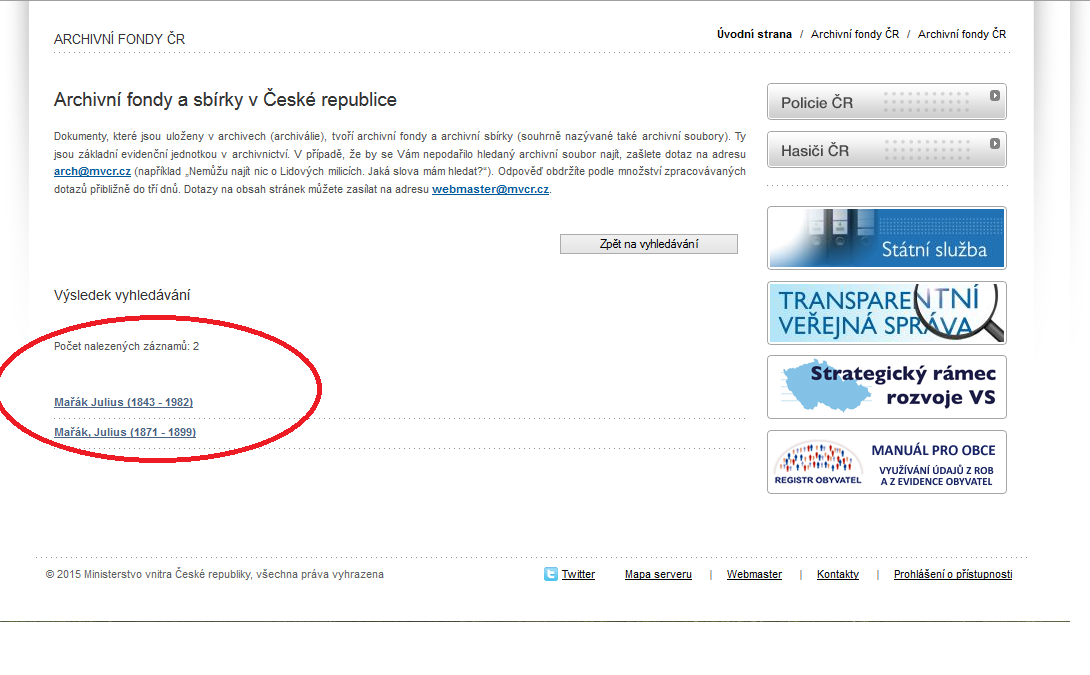 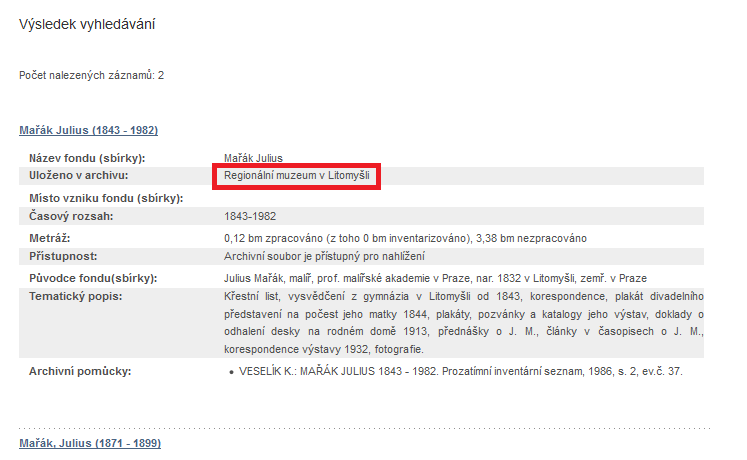 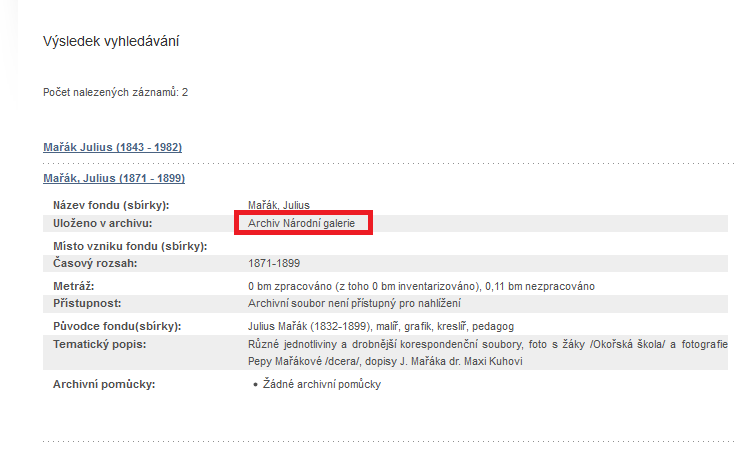 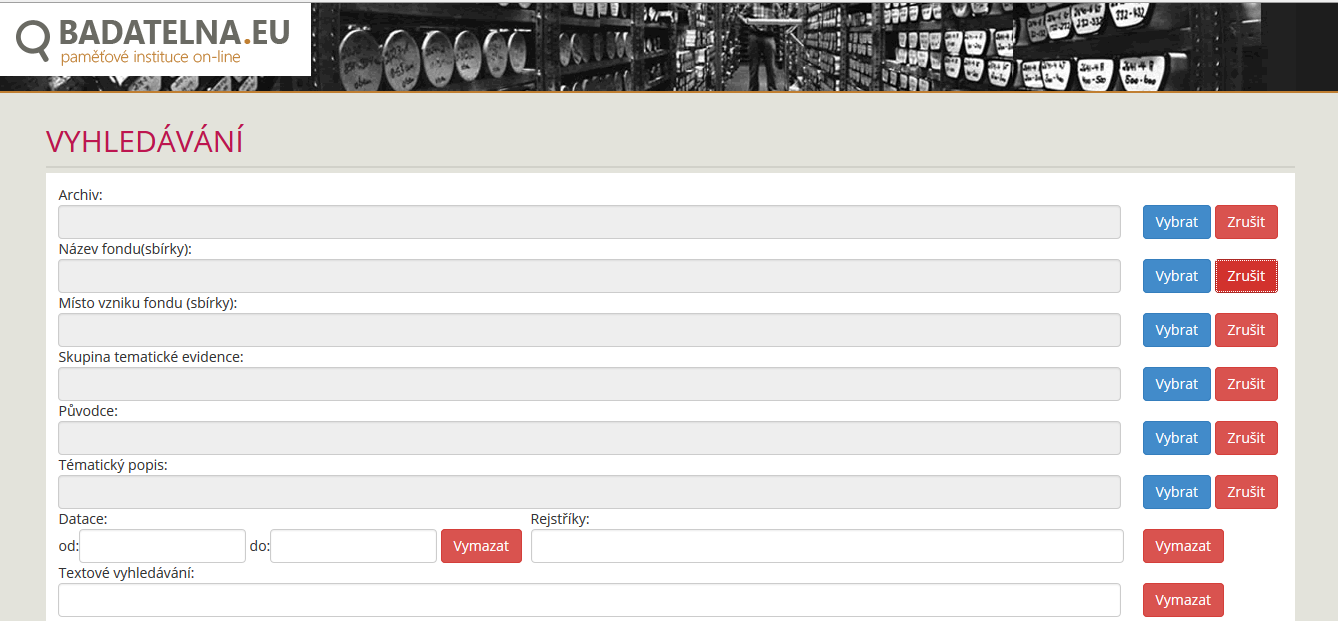 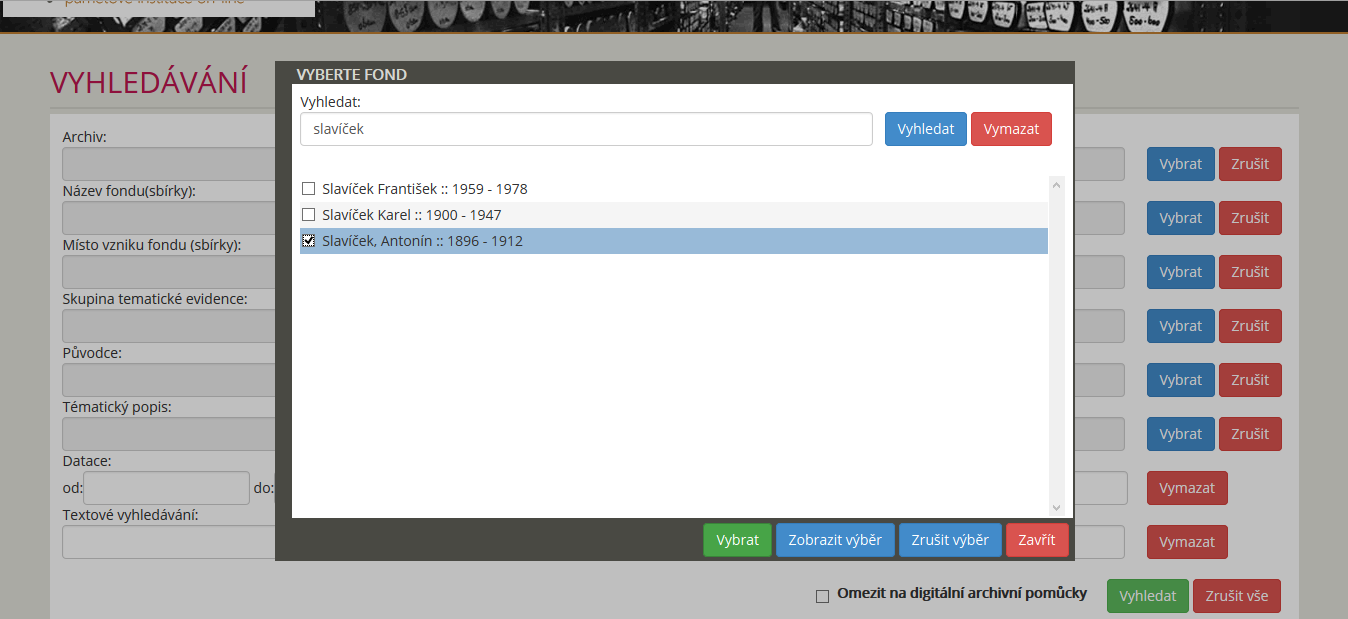 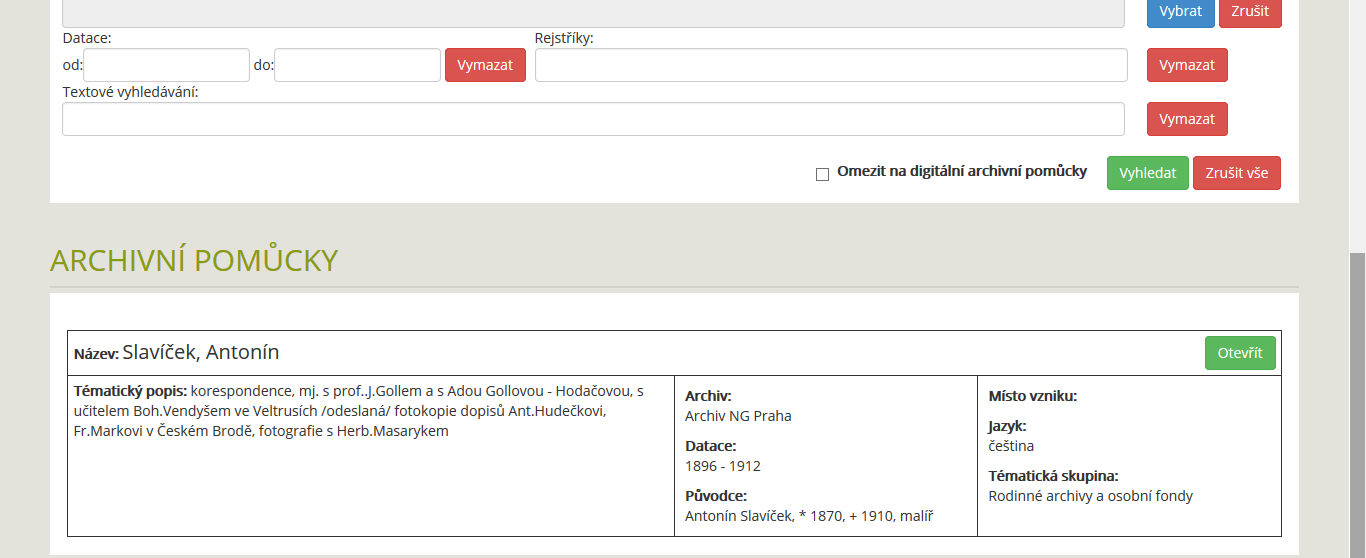 Obrazové databáze:
http://www.bildindex.de/#|home

http://www.iconclass.nl/

http://gallery.albertina.at/eMuseum/code/emuseum.asp
 
http://www.fotomarburg.de/

http://prometheus-bildarchiv.de/en/

http://www.wga.hu/

http://www.photo.rmn.fr/C.aspx?VP3=CMS3&VF=Home
Citace a formální stránky zpracování textu:
Norma časopisu Umění
Automatické citační generátory
Návody na SDU: jak psát referát – jak přednášet